Bài 14: Em học vẽ
Tiết 4
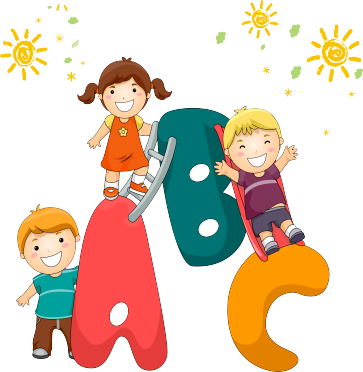 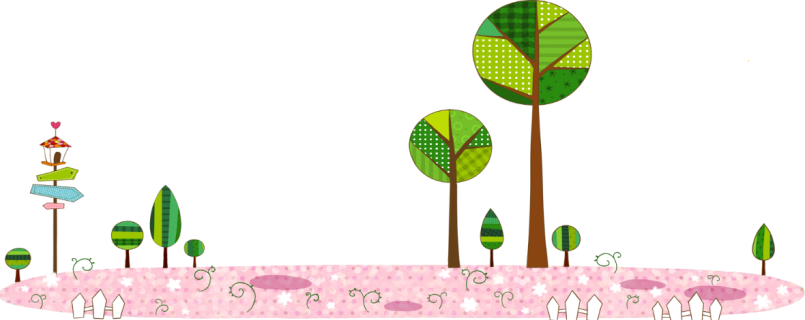 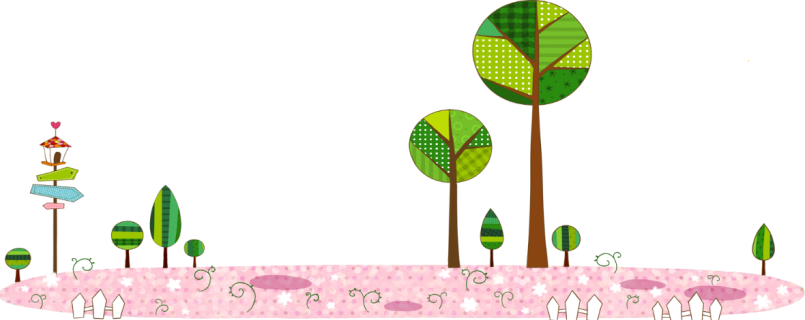 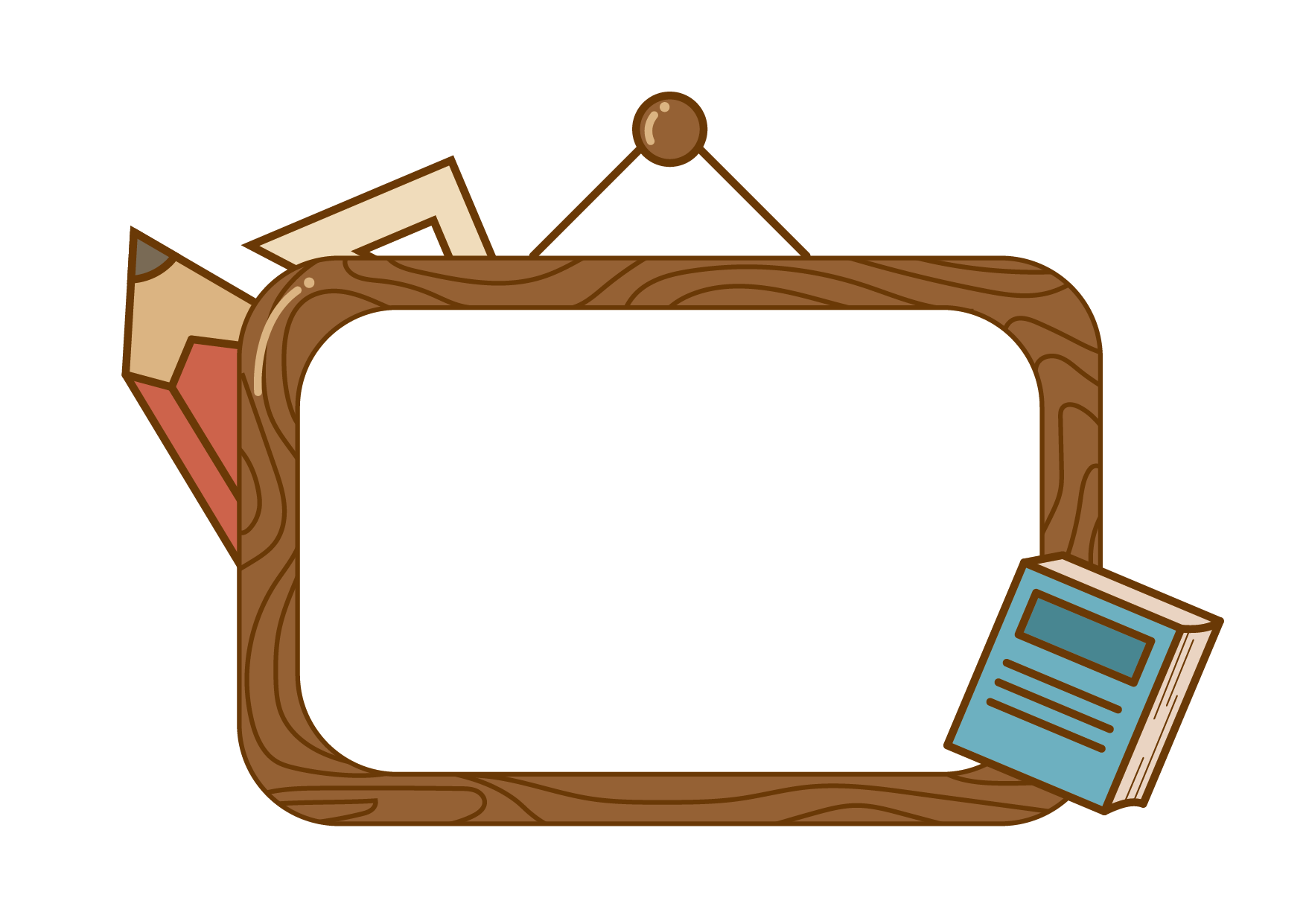 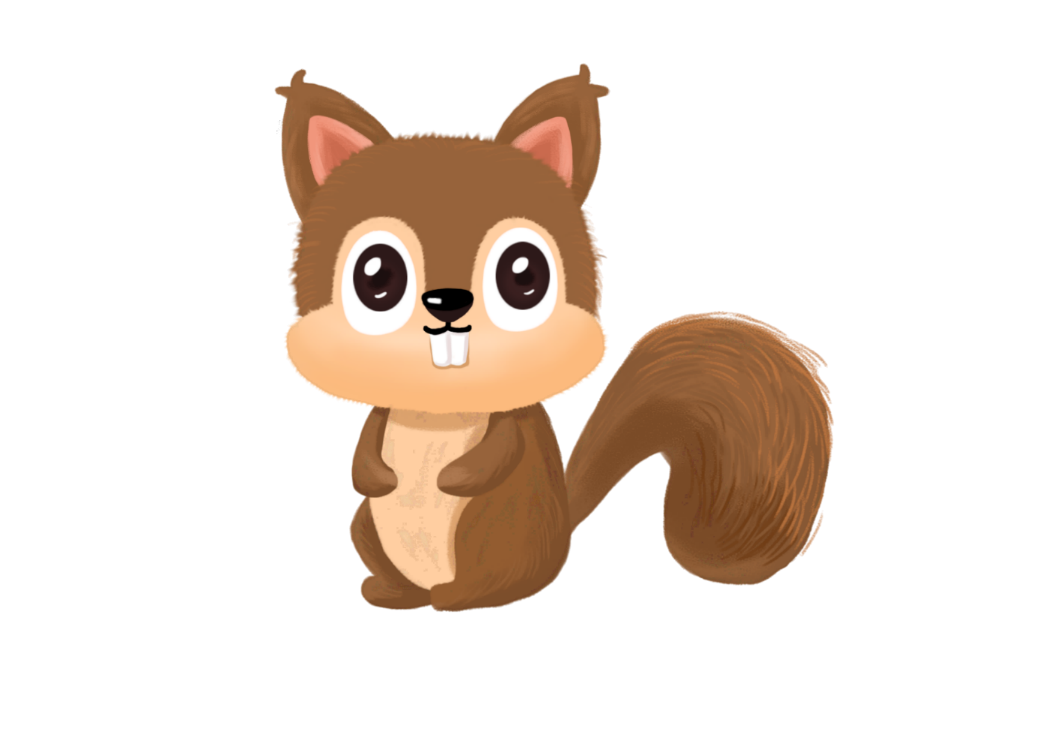 Luyện tập
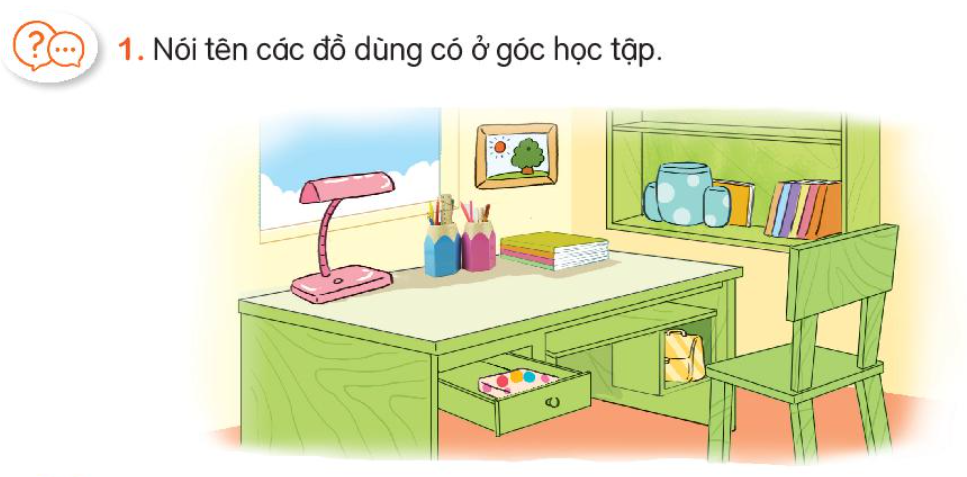 Cái giá sách
Cái cốc
Sách
Cái đèn học
bút
Cặp sách
Cái bàn
Cái ghế
đèn học
Đèn học dùng để chiếu sáng.
?
?
.
.
.
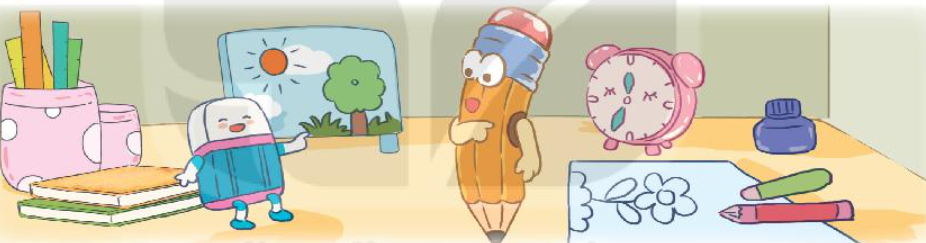